01/10/2015
ESPRITEasily diStributed Personal RapId Transit
ESPRITAdvisory Board Presentation                              CONFIDENTIAL
John Birtwistle – Head of Policy, FirstGroup UK Bus

IRU Mobility as a Service Workshop 	3 May 2017
1
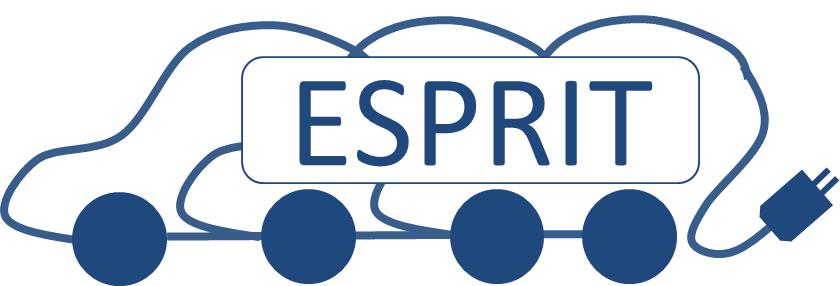 WP1,WP7, WP8 Partners
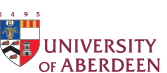 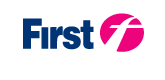 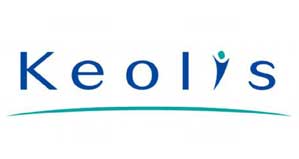 (UK)
Transport Research Center
Leader WP8
(UK)
Public Transport Operator
8,6 Billion € Turnover
120 000 employees, UE & World
Market leader UK & US
(FR)
Public Transport Operator
Subsidiary of SNCF (70%)
5,6 Billion € Turnover
60 000 employees, UE & World
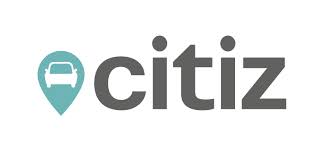 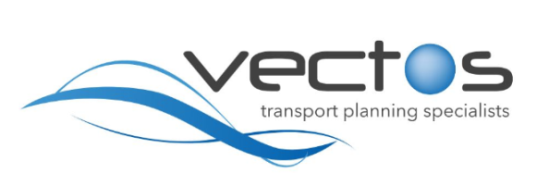 (ES)
City of L’Hospitalet de Llobregat
Barcelona urban area
Second city of Catalonia (248 150 inhabitants)
Highest population density in Spain
(UK)
Transport planning and infrastructure design services
Clients : Fairview New Homes, Arrow Estates,  IKEA etc… 
Leader WP1
(FR)
First French cooperative network of carsharing operators gathering 36 big cities including Lyon & Grenoble
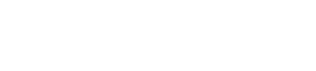 2
WP1,WP7, WP8 Partners
LES PARTENAIRES : MODELISATION (WP7)
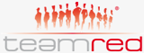 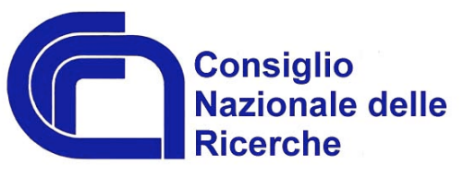 (DE)
Consulting Company
Specialised in mobility and transportation. 
Expertise in setting carsharing services, business model
(IT)
Research Centre (7 departments , 8000 employees)
Modelling of traffic and operation
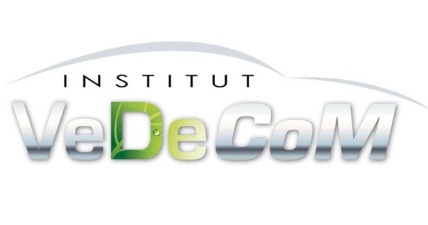 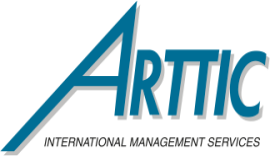 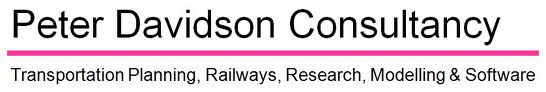 (UK)
Modelling of transports
Covering UK, UE & World
Leader WP7
(FR)
SME specialised in collaborative research project support
Project management 
     and dissemination
(FR)
Institute for Energetic Transition
Created by Movéo’TEC (Cluster gathering Renault/PSA/Valéo)
3
WP2to 6 Partners
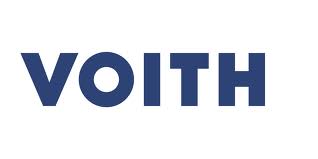 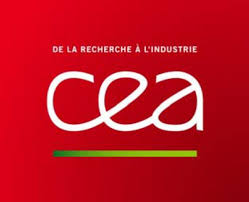 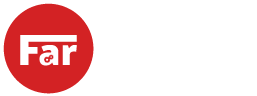 (FR)
Coordinator
Leader WP3 (Kinematics and Dynamics Control)
Leader WP4 (Energy Control System)
(DE)
World Leader in Railway Couplings
5,7 Billion € Turnover
4500 employees
Leader WP2 & WP6
(UK)
SME, Design & Manufacturing of composite components for the auto industry
 In charge of the Undercarriage
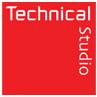 (FR)
SME, Electric Vehicle Manufacturer
Turnover 1,5M€, Fr, SP, PO
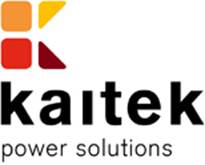 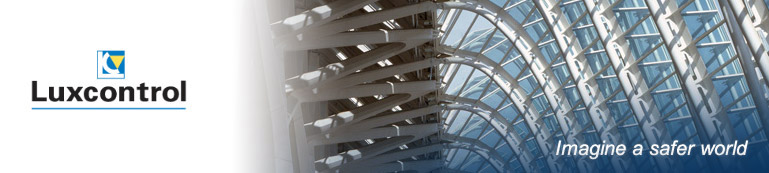 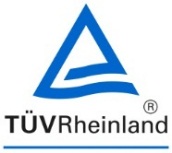 (IT)
SME, Design and Manufacturing of Battery Packs
Light Quadricycles supplier
(LUX)
Certifying Body
1,6 Billion € Turnover
1700 employees
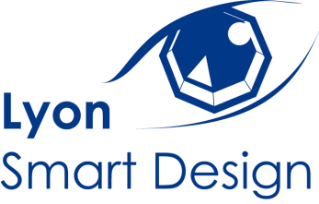 4
(FR)
SME, Design Office
Leader WP5
ELECTRA – demonstration project OPERATION
Bidding for additional funding for “live” demonstrations in various EU cities – submitted February 2017

Trial sites Glasgow (Hillington Park), Lisbon, Toulouse – 2 year live demonstration
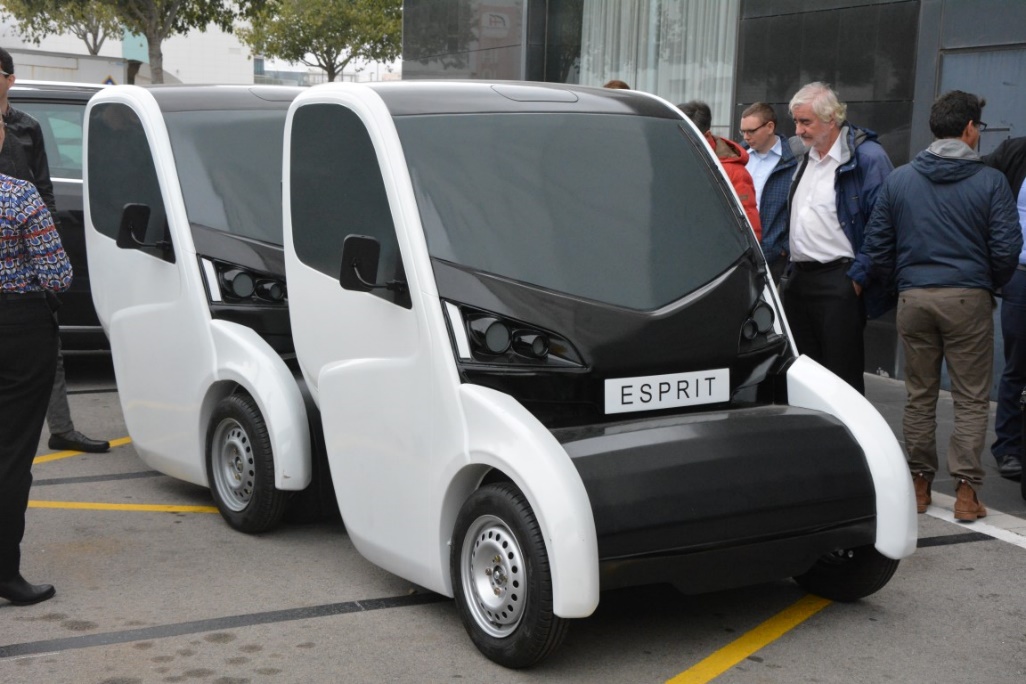 5